Bachillerato Rudyard Kipling 7767Equipo No. 9Grado 5° Semestre
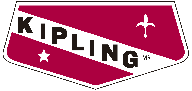 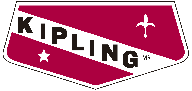 Carlos Emilio Altuve Rojas. Filosofía I
María Eugenia Farías Carmona. Formación Humana V
Arturo Enrique Romero Mendoza. Psicología I
Ciclo escolar: 2018-2019
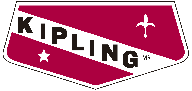 Fecha de inicio: 22 de octubre de 2018.
Fecha de término: 23 de noviembre de 2018.
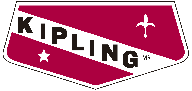 El control de la conducta humana: un debate ético
PROYECTO INTERDISCIPLINARIO
Introducción
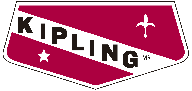 El presente proyecto pretende establecer una línea de investigación con el objetivo de vincular la dignidad de la persona humana con los valores y principios contenidos en los códigos normativos de la conducta individual y colectiva con los mecanismos que propone la psicología. La formación humana, la ética y la psicología como condicionantes de los integrantes de una sociedad, espacial, histórica y culturalmente determinada, puede ayudarnos a comprender más al individuo.
Objetivo General
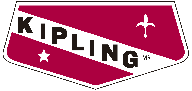 El alumno argumenta con conceptos éticos, religiosos y psicológicos sobre la validez del control de la conducta humana.
Objetivo de cada Asignatura
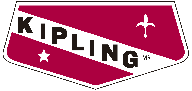 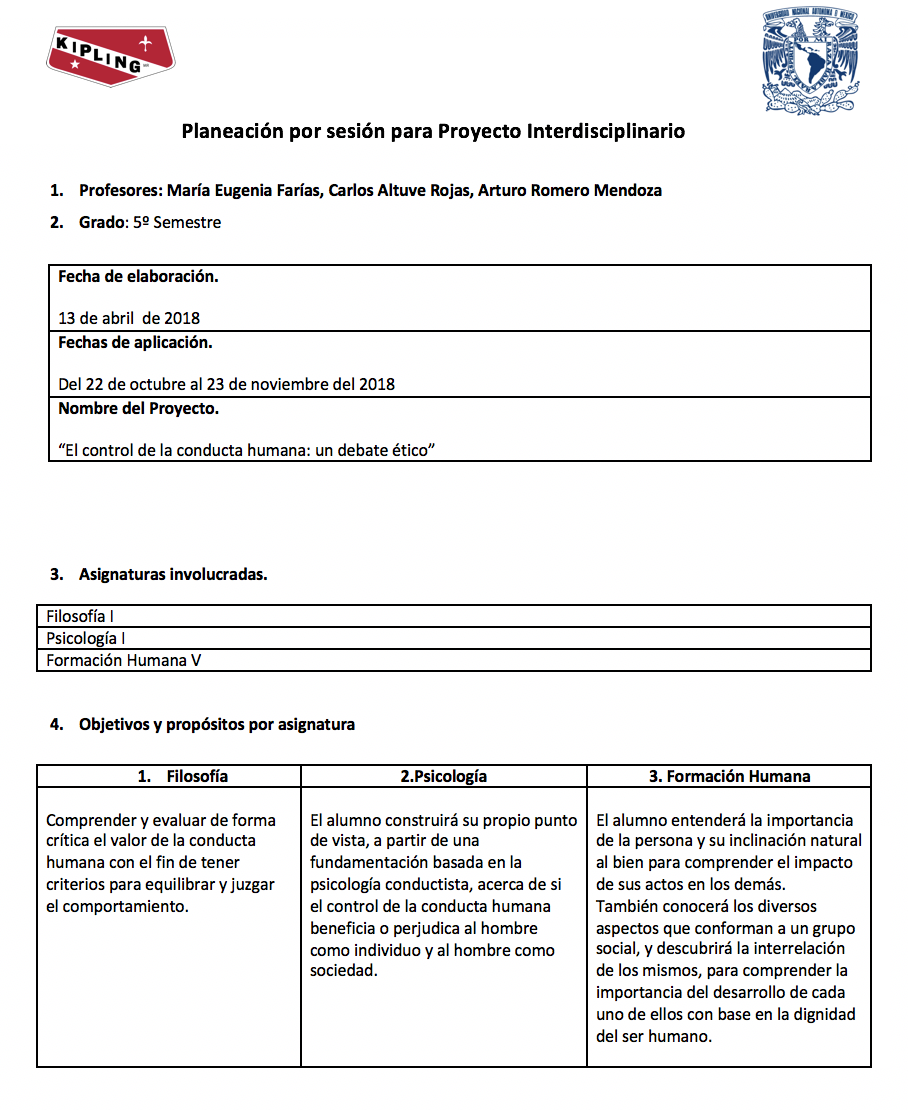